КРАСНОЯРСКИЙ ГОСУДАРСТВЕННЫЙ ПЕДАГОГИЧЕСКИЙ УНИВЕРСИТЕТ  ИМ. В. П. АСТАФЬЕВА
Выпускной квалификационной работа
 « Образы природы в русской и китайской литературе  »
Выполнила: обучающаяся   
Группа : 2са

Научный руководитель :  
к.филол.н.,  доцент
Липнягова Светлана Геннадьевна.
Красноярск 2021
Цель исследования:  На основе сопоставления произведений А.С. Пушкина и Цао Цао, Цинчжао,  Су Ши выявить особенности изображения образов природы (море, цветы, снег).
Задачи:
   1. Выбрать рабочие определения: пейзаж и художественный образ.
   2. Выявить смысловую роль природных образов моря, цветов, снега в произведениях указанных авторов.
3.  Обозначить возможные черты сходства и различия природных образов моря, цветов, снега  в произведениях указанных авторов.
Объект исследования:  поэтика образов природы в русской и китайской литературе 

Предмет исследования:  образы моря, цветов и снега в творчестве указанных авторов.
Материал исследования:
 А.С. Пушкин  «К морю»,  «Цветок»

Цао Цао, Цинчжао,  Су Ши поэтические тексты

Методы исследования: 
сравнительно-сопоставительный, структурный, с элементами историко-культурного анализа
1.  Море
«Самым обширным на суше является море,более обширным,чем море, является небо, более обширным, чем небо, является ум человека. . .»
«Гляжу на лазурное море»
С гранитной скалы, что стоит на просторе, 
С восторгом смотрю на лазурное море. 
Колышутся волны, бегут чередою, 
И остров отвесный встаёт над водою. 
Повсюду деревья, повсюду растенья, 
Кустарники в пышном осеннем цветенье. 
Здесь ветер свистит. И огромные волны, 
Вздымаясь, бурлят и легки и упорны. 
Здесь солнце и месяц чредою проходят, 
Как будто из самого моря выходят. 
Здесь звёзды, мерцая, глядят из долины, 
Как будто выходят из тёмной пучины. 
Здесь я сочиняю, чтоб чувства и страсти 
Излить в этой песне волненья и страсти.
«К морю»
Прощай, свободная стихия!
В последний раз передо мной
Ты катишь волны голубые
И блещешь гордою красой.
Как друга ропот заунывный,
Как зов его в прощальный час,
Твой грустный шум, твой шум призывный
Услышал я в последний раз.
Моей души предел желанный!
Как часто по брегам твоим
Бродил я <...>
Прощай же, море! Не забуду
Твоей торжественной красы
И долго, долго слышать буду
Твой гул в вечерние часы.
В леса, в пустыни молчаливы
Перенесу, тобою полн,
Твои скалы, твои заливы,
И блеск, и тень, и говор волн.
.
С гранитной скалы, что стоит на просторе, 
С восторгом смотрю на лазурное море. Колышутся волны, бегут чередою, 
И остров отвесный встаёт над водою...
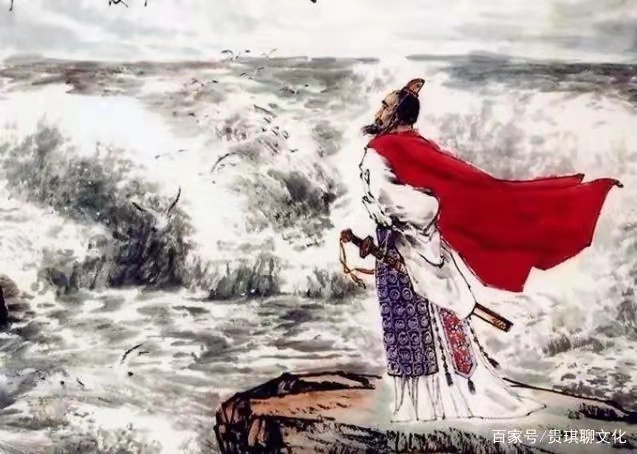 Восхищение морем
Ты катишь волны голубые
И блещешь гордою красой...           Смиренный парус рыбарей,
Твоею прихотью хранимый,
Скользит отважно средь зыбей:
Но ты взыграл, неодолимый,
И стая тонет кораблей.。
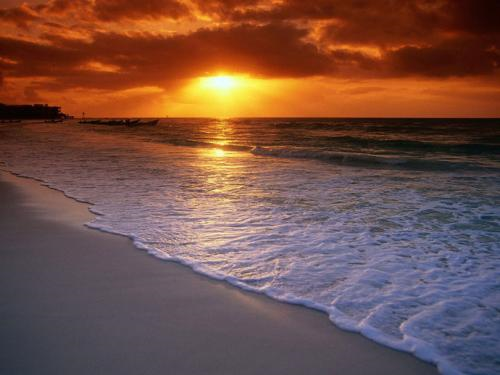 2. Цветы
«Рябина живет с нами отражения до старости, тоскует, радуется и поет ».
Туман, облака, долгий пасмурный день окончен, осталась одна,
Курится свеча и тлеет, почти не видна.
 О, день хризантем, мой праздник девятки двойной, 
Уж полночь, подушка совсемхолодна, 
И ветер проник сквозь шелковый занавес мой…
Вино за восточным плетнём в этот день
мы пили с тобой год назад, 
Хранят рукава  и нынче цветов аромат. 
Нельзя и сказать,как сердце тоскует о том,что западный ветер вторгается в сад,  Цветы хризантем увянут, боюсь, за окном. 
(Перевод: Алексеева Алена)
Цветок

Цветок засохший, безуханный,
Забытый в книге вижу я;
И вот уже мечтою странной
Душа наполнилась моя:
Где цвел? когда? какой весною?
И долго ль цвел? и сорван кем,
Чужой, знакомой ли рукою?
И положен сюда зачем?
На память нежного ль свиданья,
Или разлуки роковой,
Иль одинокого гулянья
В тиши полей, в тени лесной?
И жив ли тот, и та жива ли?
И нынче где их уголок?
Или уже они увяли,
Как сей неведомый цветок?
...Зимние сливы украшены первыми цветами  и ароматны как лица женщин  свежи и нежны новой красотой после омовения...
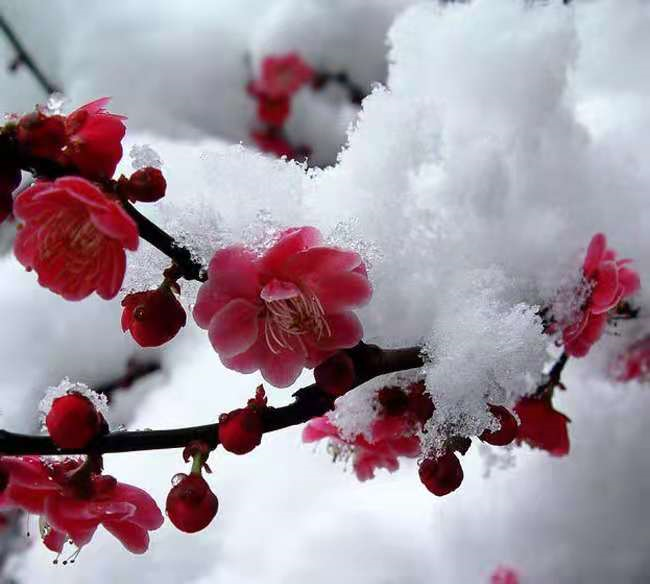 1.Красоты женщины
2.Красота исчезла, цвет трагедии
Земля полна разбросанных желтых цветов, 
изможденных и увядших, теперь кто может собрать их со мной?...

Цветок засохший,безуханный,
Забытый в книге вижу я....
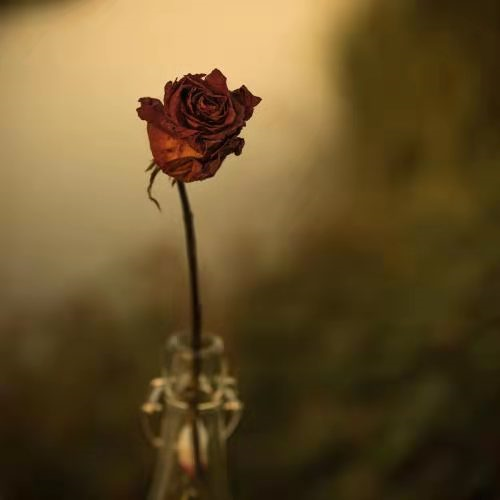 3. Снег
Разница: \Снегу придаются разнообразные эстетические оттенки: либо выражение интереса к жизни, любования природой, предсказаний будущего, или жалость к Родине, выражением боли страдания и др.
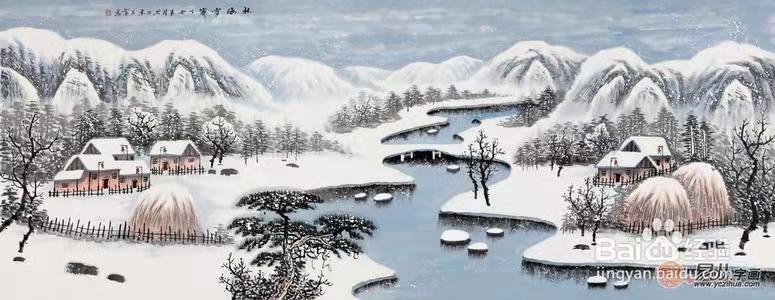 Сходство:
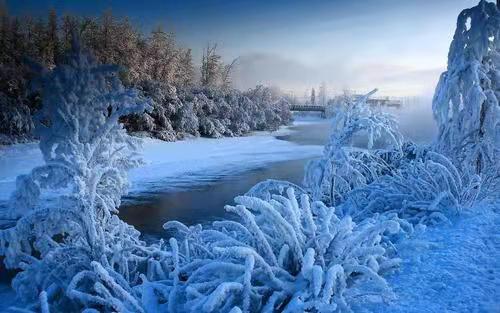 Снег —символ чистота холода, трагическая атмосфера.
КРАСНОЯРСКИЙ ГОСУДАРСТВЕННЫЙ ПЕДАГОГИЧЕСКИЙ УНИВЕРСИТЕТ  ИМ. В. П. АСТАФЬЕВА
Выпускной квалификационнойработа
 « Образы природы в русской и китайской литературе . »
Выполнила: обучающаяся Ван Чжисинь
Группа 2са

Научный руководитель :  
к.филол.н.,  доцент
Липнягова Светлана Геннадьевна.
Красноярск 2021